Выбери домашнее животное
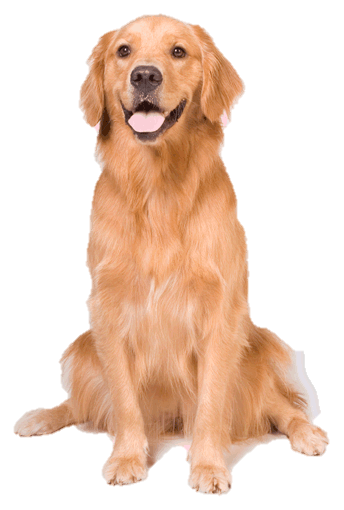 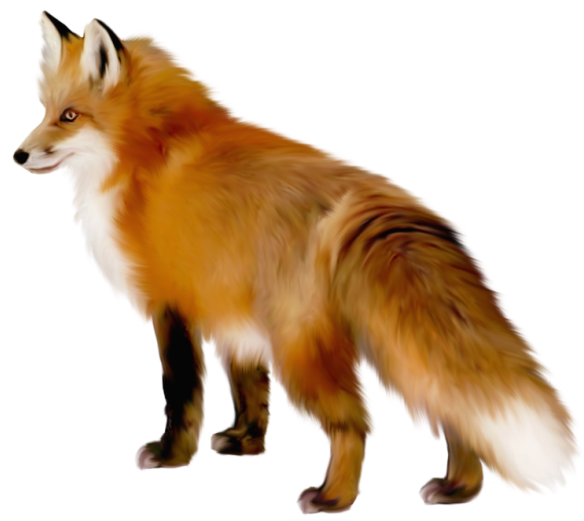 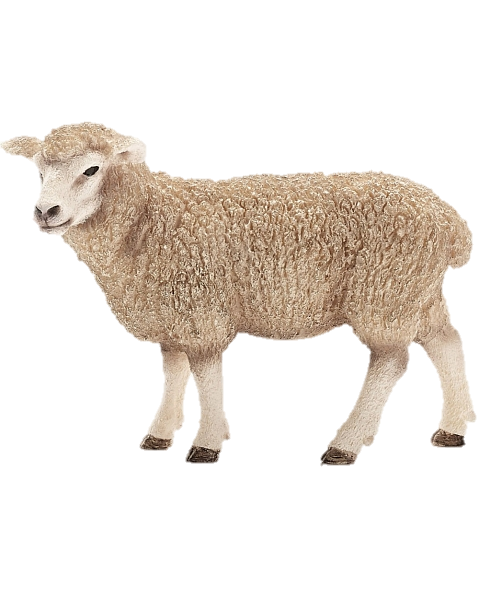 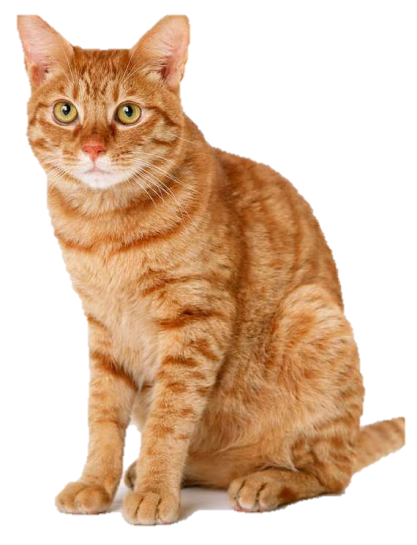 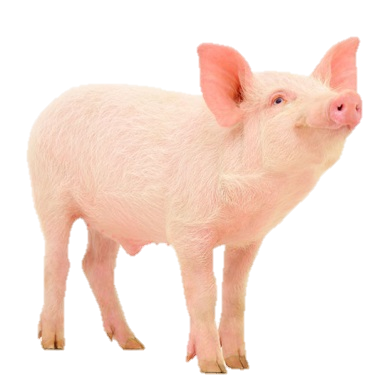 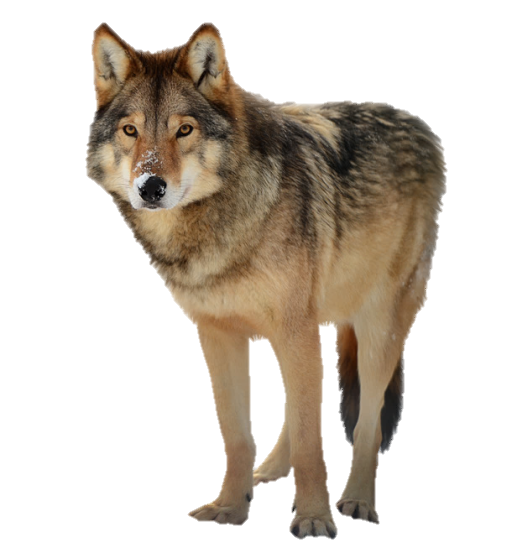 МОЛОДЕЦ!!!
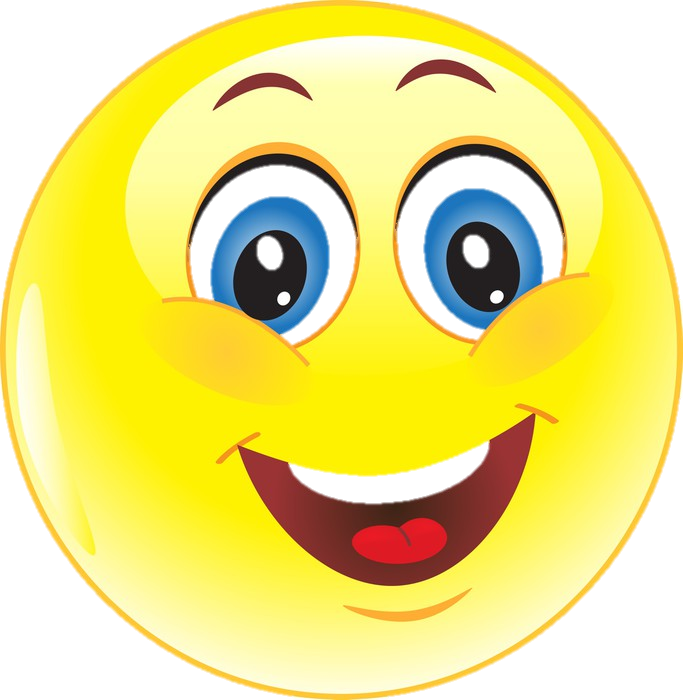 Продолжить
Завершить игру
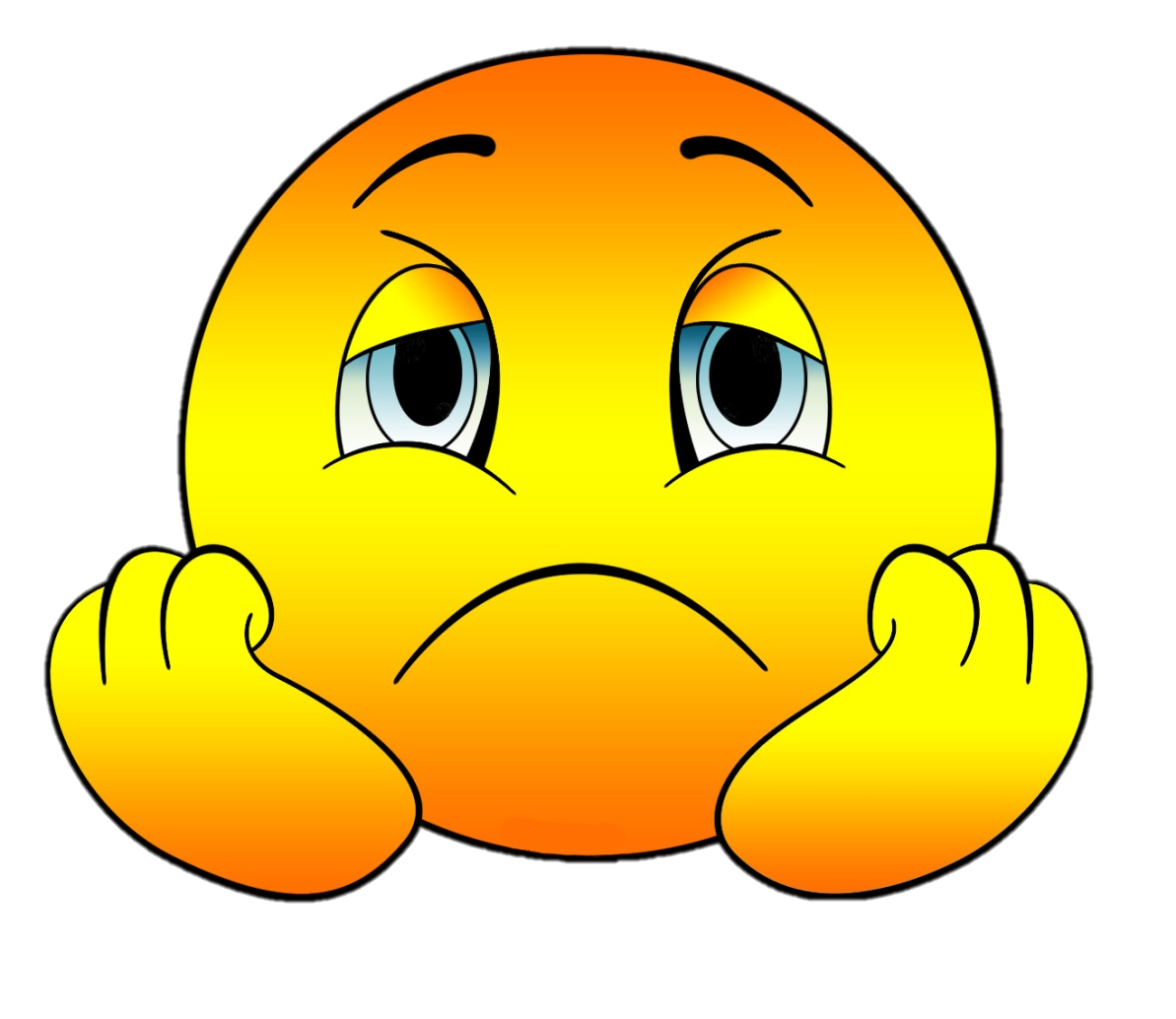 ПОПРОБУЙ СНОВА
Медведь
Заяц
Белка
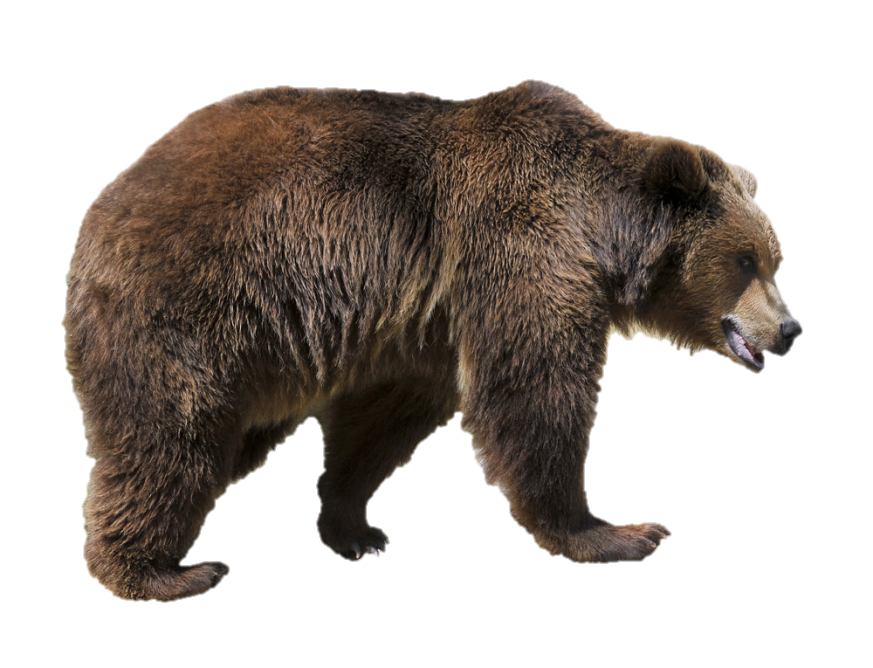 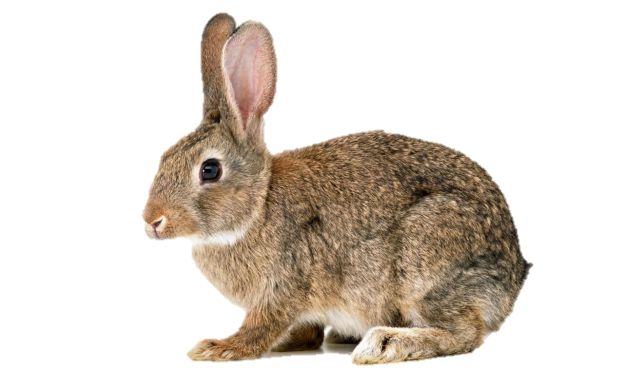 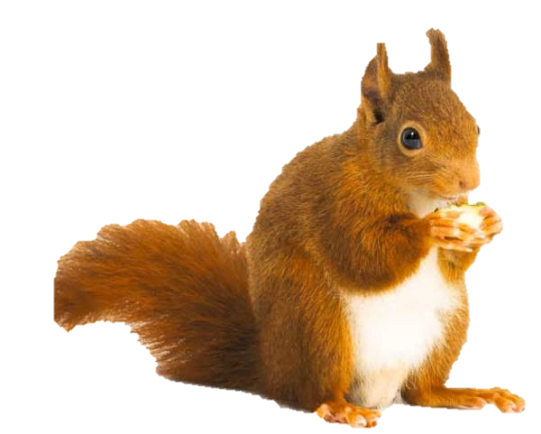